Chapter 3 (part 2) – Electronic Structure
Question:  How exactly are electrons arranged around the nucleus of the atom?
Answer:  It’s pretty complicated.
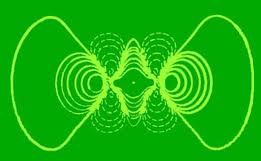 Electronic Structure
The Electron Cloud Model – Erwin Schrodinger (1926)
Also called the Quantum Mechanical Model.
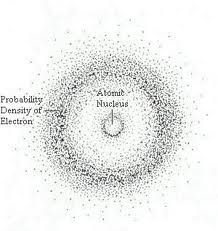 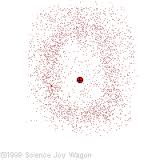 Electronic Structure
The Electron Cloud Model
The electrons are arranged around the nucleus of the atom almost like a map of the United States.
The entire area is the country.  A smaller portion is called a state, even smaller is the county, then the town, street, and finally the street address.
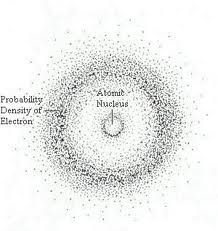 Electronic Structure
The Electron Cloud Model
Principle Quantum (n)
A large area around the nucleus of the atom where electrons are located.
A Principle Quantum is represented by a ring around the nucleus of the atom.
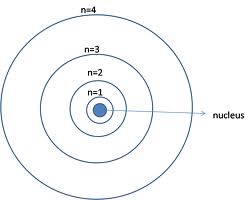 Electronic Structure
The Electron Cloud Model
Principle Quantum (n)
There are 7 of these quantums located around the nucleus of the atom
A Principle Quantum can also be called an energy level.
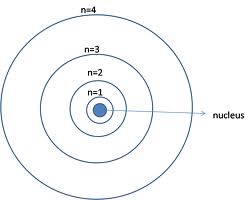 Electronic Structure
The Electron Cloud Model
Sublevels
Sublevels are found within the quantums.

There 4 types of sublevels (s, p, d, and f)
Electronic Structure
The Electron Cloud Model
s-sublevel
Spherical shape
Contains only 1 orbital
It can hold a maximum of 2
     electrons.
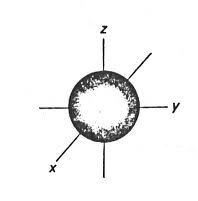 Electronic Structure
The Electron Cloud Model
p-sublevel
Has  a peanut shape to it.
Contains 3 orbitals
It can hold a maximum of 6
     electrons.
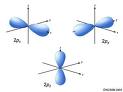 Electronic Structure
The Electron Cloud Model
d-sublevel
Has  a daisy shape to it.
Contains 5 orbitals
It can hold a maximum of 10
     electrons.
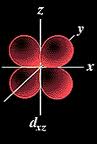 Electronic Structure
The Electron Cloud Model
f-sublevel
Has  a funky shape to it.
Contains 7 orbitals
It can hold a maximum of 14
     electrons.
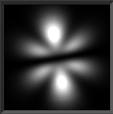 Electronic Structure
The Electron Cloud Model
s, p, d, and f sublevels
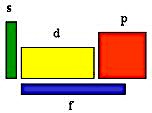 Electronic Structure
The Electron Cloud Model
s, p, d, and f sublevels
This version of the Periodic Table shows where the last electron will be located for each element.
Sodium’s last electron is in the s-sublevel
Helium’s last electron is 
in the s-sublevel.
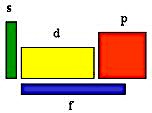 Electronic Structure
The Electron Cloud Model
Electron orbitals
Regions within the sublevels where electrons are found.

Each orbital can hold a maximum of 2 electrons.
Electronic Structure
The Electron Cloud Model
Electronic Structure


Quantum  sublevel  orbital  electron
Electronic Structure
Orbital Diagrams
A diagrams that shows how the electrons are arranged within the quantums, sublevels, and orbitals.
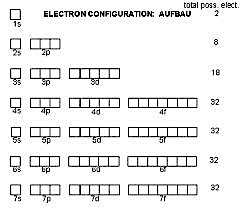 Electronic Structure
Orbital Diagrams
Electronic Structure
Orbital Diagrams – A representation of how electrons are arranged around the atom.
Each line represents an orbital and an arrow represents an electron.
Orbital diagram of hydrogen:

			     H:  ____
				     1s
Electronic Structure
Orbital Diagrams
We must first establish the order of the sublevels from lowest energy to the highest energy.

Lowest						Highest
Energy						energy

1s22s22p63s23p64s23d104p65s24d105p66s24f145d106p67s25f146d107ps6
Electronic Structure
Orbital Diagrams
There is a trick to make it easier to remember the filling order of the sublevels.







1s22s22p63s23p64s23d104p65s24d105p66s24f145d106p67s25f146d107ps6
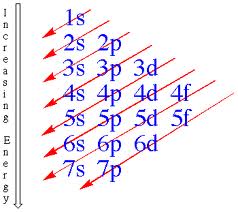 Electronic Structure
Orbital Diagrams
			     He:  ____
				       1s

				Li:  ____    ____
				         1s        2s
Electronic Structure
Orbital Diagrams
			     Be:  ____    ____
				       1s	    2s

		B:  __    __        __  __  __
		      1s    2s               2p
Electronic Structure
Orbital Diagrams

C:  __    __        __  __  __
      1s    2s               2p

N:  __    __        __  __  __
      1s     2s               2p
Electronic Structure
Orbital Diagrams

Mg:

S: 

Fe:
Electronic Structure
Electron Configurations
They are similar to orbital diagrams but the electrons are written as exponents, not arrows.

H: 1s1

He: 1s2 

Li: 1s2  2s1
Electronic Structure
Electron Configurations
They are similar to orbital diagrams but the electrons are written as exponents, not arrows.

Be: 1s2  2s2  


B: 1s2  2s2  2p2


C: 1s2  2s2  2p3
Electronic Structure
Electron Configurations
Write the electron configurations for the following elements;

Ne:


Ca:


Zn:
Electronic Structure
Exceptions in Electron Configurations
Chromium (Cr), Molybdenum (Mo), Copper (Cu), and Silver (Ag)

Cr:


Mo:
Electronic Structure
Exceptions in Electron Configurations
Chromium (Cr), Molybdenum (Mo), Copper (Cu), and Silver (Ag)

Cu:


Ag:
Electronic Structure
Electron Configurations
Writing electron configurations using the core method.
Na:  1s2  2s2  2p6  3s1
The green electrons represent the element neon.  So we can put the symbol of neon in brackets and write the electron configuration of sodium as follows;
Na:  [Ne]  3s1
Electronic Structure
Electron Configurations
Writing electron configurations using the core method.
Na:  1s2  2s2  2p6  3s1
The only element that can be placed in the brackets is the last noble gas that was passed.
Na:  [Ne]  3s1
Electronic Structure
Electron Configurations
Writing electron configurations using the core method for the following elements;
P: 1s2 2s2 2p6 3s2 3p3  [Ne] 3s2 3p3 

N:

Cl:
Electronic Structure
Electron Configurations of Ions
Ions are atoms with an electrical charge because they have either more or less electrons than the neutral atom.

Na+1:  1s22s22p6	(Looks like Neon)
Electronic Structure
Electron Configurations of Ions
How can we predict the electrical charge of an element?
	
	Group 1 = +1
	Group 2 = +2
   	Group 3 = +3
	Group 4 = +4/-4
	Group 5 = -3
	Group 6 = -2
      Group 7 = -1
      Group 8 = 0
Electronic Structure
Electron Configurations of Ions

Mg+2: 1s22s22p6	(Looks like Neon)


Al+3:  1s22s22p6	(Looks like Neon)


O-2:  1s22s22p6	(Looks like Neon)


F-1:  1s22s22p6	(Looks like Neon)
Electronic Structure
Electron Configurations of Ions

	Fe+2:

	Fe+3:

	O-2:

	N-3:
Electronic Structure
Electromagnetic Radiation
Energy emitted from atoms that can be described as behaving like a wave.
Waves are created from oscillating particles moving at a constant speed.
The moving particle of electromagnetic radiation is called a photon.
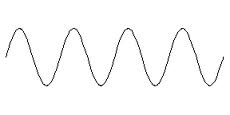 Electronic Structure
Electromagnetic Radiation
Electromagnetic Spectrum – Shows all of the different types of energy that behaves like a wave.
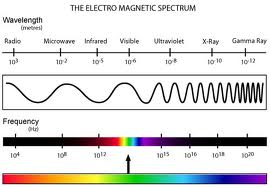 Electronic Structure
Electromagnetic Radiation
Wavelength (λ) – the distance between
     two crests of a wave.
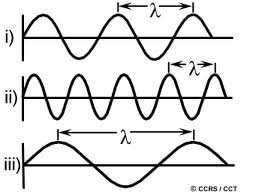 Electronic Structure
Electromagnetic Radiation
Frequency (ν) – the number of crests that pass a certain point per second.

The unit for 
     Frequency is 
     the Hertz (Hz)
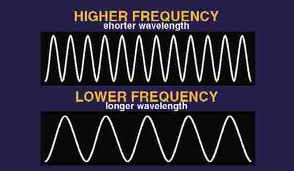 Electronic Structure
Electromagnetic Radiation
Electromagnetic Spectrum
Visible Light – A small section of the entire electromagnetic spectrum.
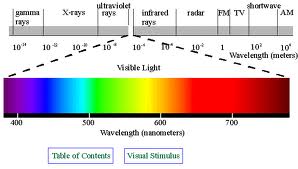 Electronic Structure
Atomic Emission Spectra
What happens when a hydrogen atom absorbs energy?
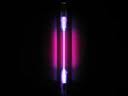 Electronic Structure
Atomic Emission Spectra
What happens then an hydrogen atom absorbs energy?
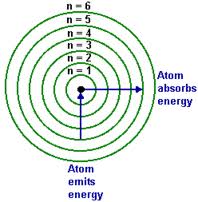 Electronic Structure
Atomic Emission Spectra
What happens then an hydrogen atom absorbs energy?
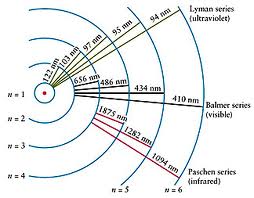 Electronic Structure
Atomic Emission Spectra
What happens then an hydrogen atom absorbs energy?
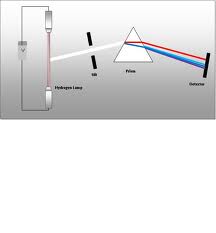 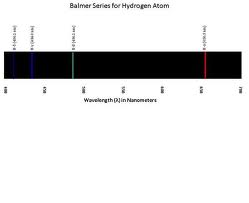 Electronic Structure
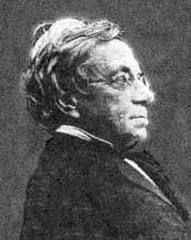 Atomic Emission Spectra
The Balmer Series (Johann Balmer) – Individual wavelengths of visible light produced when excited electrons return to the 2nd energy level (Quantum).
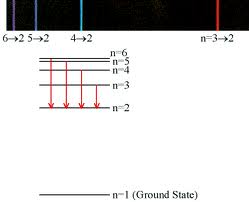 Electronic Structure
Atomic Emission Spectra
Other Elements produce more complex emission lines.  Why?
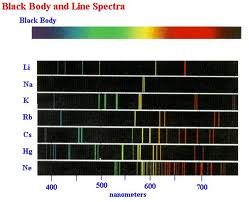 Electronic Structure
Electromagnetic Radiation
What is the relationship between frequency and wavelength?

Speed of Light = Wavelength x Frequency
c = λ x ν

c = 3.00 x 108 m/s
Electronic Structure
Electromagnetic Radiation
Calculate the frequency of a type of electomagnetic radiation that has a wavelength of 6.0 x 10-5 m.
Electronic Structure
Electromagnetic Radiation
Calculate the frequency of a type of electomagnetic radiation that has a wavelength of 760 nm.
Electronic Structure
Electromagnetic Radiation
Wavelength versus Frequency – Since electromagnetic radiation travels at the speed of light, we can relate wavelength and frequency with an equation.

Speed of light = wavelength x frequency

c = λ × ν		(c = 3.0 x 108 m/s)
Electronic Structure
Electromagnetic Radiation
Calculate the frequency of electromagnetic radiation with a wavelength of 7.0 x 10-7 m.

c = λ × ν		(c = 3.0 x 108 m/s)
Electronic Structure
Electromagnetic Radiation
Calculate the wavelength of electromagnetic radiation that has a frequency of 3.0 x 1014 Hz.

c = λ × ν		(c = 3.0 x 108 m/s)
Electronic Structure
Electromagnetic Radiation
What is the wavelength of electromagnetic radiation that has a frequency of 6.0 x 1014 Hz?
Electronic Structure
Photons of Electromagetic Radiation
A photon is a ‘packet of energy’.
Just like a cell is the smallest unit of a living organism, a photon is the smallest unit of electromagnetic radiation.
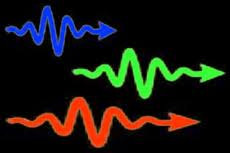 Electronic Structure
Photons of Electromagetic Radiation
When an electron absorbs energy and moves to a higher energy level, it falls back down and releases a photon of electromagnetic energy in the process.
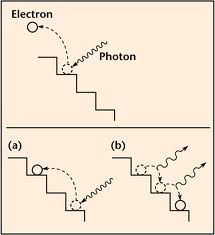 Electronic Structure
Photons of Electromagetic Radiation
We can calculate the energy that a photon would have by using the equation E = h.v

E = energy (J)
h (plank’s constant) = 6.626 x 10-34 J.s
v = frequency (Hz)
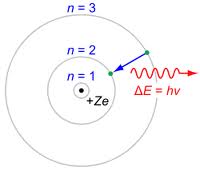